9th Grade
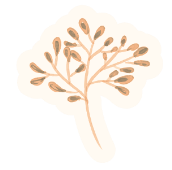 Emotional Intelligence Subject for High School:
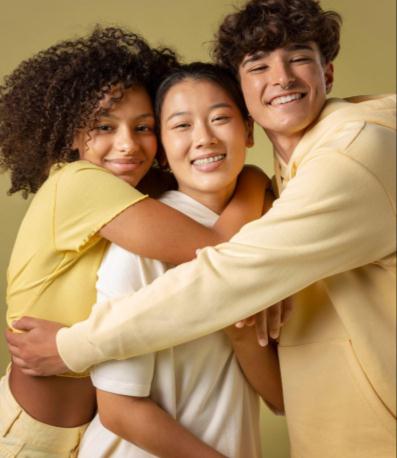 Empathy
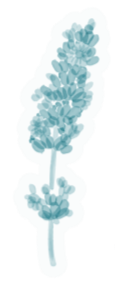 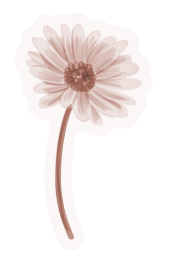 Here is where your presentation begins
行业PPT模板http://www.1ppt.com/hangye/
Whoa!
This could be the part of the presentation where you can introduce yourself, write your email…
Table of contents
https://www.ypppt.com/
Concepts
Introduction
01
02
You can describe the topic of the section here
You can describe the topic of the section here
Conclusions
Analysis
03
04
You can describe the topic of the section here
You can describe the topic of the section here
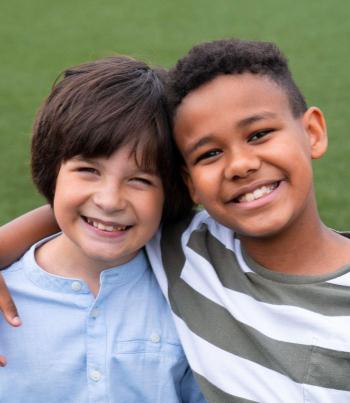 01
Introduction
You can enter a subtitle here if you need it
Introduction
Here you could give a brief description of the topic you want to talk about. For example, if you want to talk about Mercury, you could say that it’s the smallest planet in the entire Solar System
Emotional intelligence
Emotion
Empathy
Mercury is the closest planet to the Sun and the smallest one in the Solar System—it’s only a bit larger than the Moon
Venus has a beautiful name and is the second planet from the Sun. It’s hot and has a poisonous atmosphere
The slide title goes here!
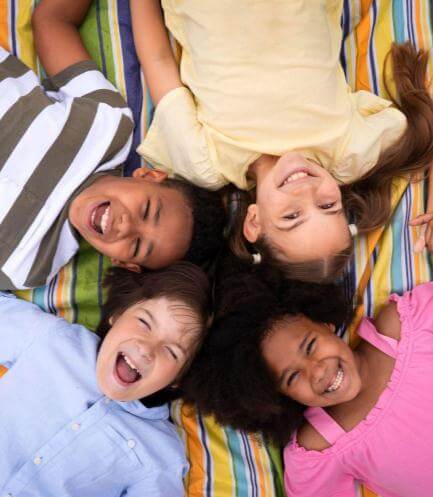 Do you know what helps you make your point clear?Lists like this one:
They’re simple 
You can organize your ideas clearly
You’ll never forget to buy milk!
And the most important thing: the audience won’t miss the point of your presentation
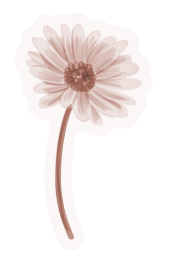 “This is a quote, words full of wisdom that someone important said and can make the reader get inspired.”
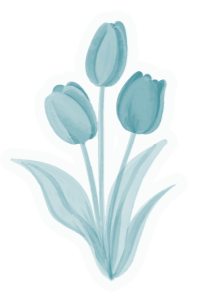 —Someone Famous
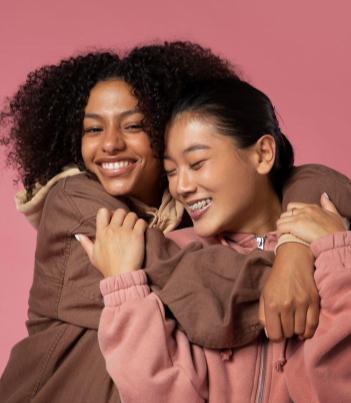 02
Concepts
You can enter a subtitle here if you need it
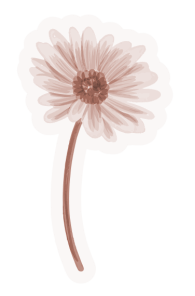 Domains and competencies
Why is it important?
Social skills
Mercury is a small planet
Self-awareness
Venus has a nice name
Emotional intelligence
Self-regulation
Jupiter is the biggest planet
Empathy
Mars is a cold place, not hot
Motivation
Neptune is far from the Sun
Awesome words
The four branch model
Managing
Facilitating
Mercury is the closest planet to the Sun and the smallest
Mars is actually a very cold place, not hot
1
2
3
4
Understanding
Perceiving
Venus has a beautiful name and also high temperatures
Neptune is the farthest planet from the Sun
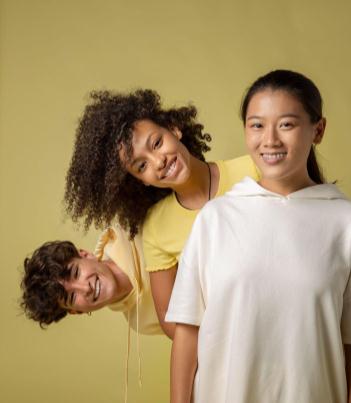 Analysis
03
You can enter a subtitle here if you need it
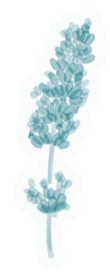 Empathy essay
Intuition
Capacity
Individual
Mercury is the closest planet to the Sun and the smallest
Venus has a beautiful name and is the second planet from the Sun
Despite being red, Mars is actually a cold place. It’s full of iron oxide dust
The ability model
Emotional intelligence
Perceiving
Using
Understanding
Managing
Mercury is the closest planet to the Sun
Venus is the second planet from the Sun
Mars is actually a very cold place, not hot
Neptune is far from the Sun
Percentages improvement
Self-awareness and management
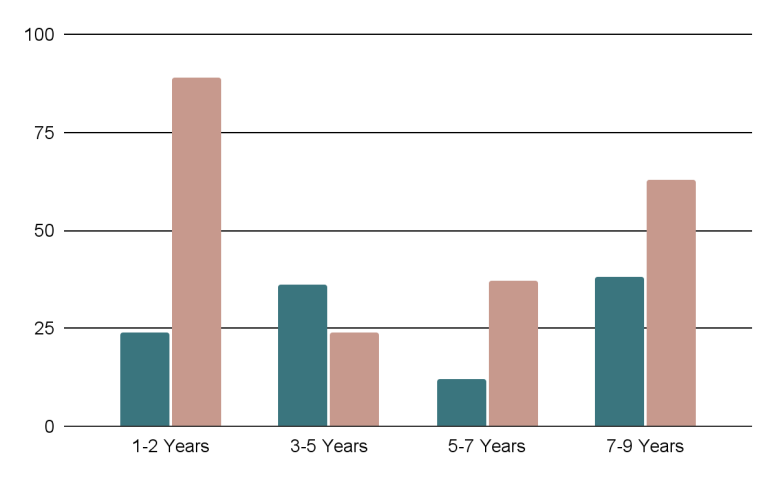 Mercury is the closest planet to the Sun and the smallest
Social awareness and relationships
Venus has a beautiful name and is the second planet from the Sun
Follow the link in the graph to modify its data and then paste the new one here. For more info, click here
[Speaker Notes: https://www.ypppt.com/]
150,000
Big numbers catch your audience’s attention
50%
75%
25%
Mars is actually a very cold place, not hot
Venus is the second planet from the Sun
Mercury is the closest planet to the Sun
50,000
10,000
Venus is the second planet from the Sun
Mercury is the closest planet to the Sun
Comparing high and low
This is a map
Mercury
Jupiter
Mercury is the smallest planet
Jupiter is the biggest planet
Venus
Mars
Venus has a beautiful name
Mars is a cold place, not hot
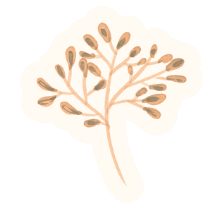 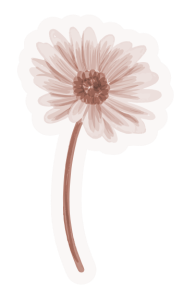 A picture is worth a thousand words
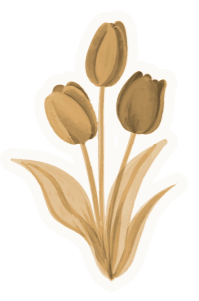 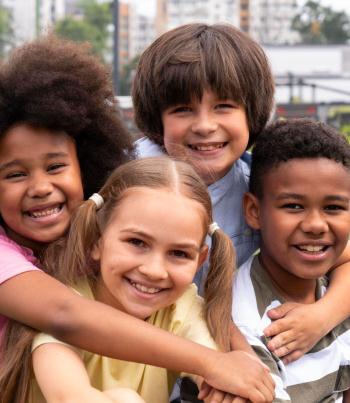 04
Conclusions
You can enter a subtitle here if you need it
Social skills
Beginning
Developing
Venus is the second planet from the Sun
Jupiter is the biggest planet in the Solar System
Consolidating
Extending
Despite being red, Mars is a cold place, not hot
Saturn is a gas giant and has several rings
What is empathy?
Answer these questions
Empathy activities
Have you thought about how other people do it?:
What kind of difficulties have you had?:
Last conclusions
Mercury
Venus
Mars
Mercury is the closest planet to the Sun
Venus is the second planet from the Sun
Mars is actually a very cold place, not hot
Jupiter
Saturn
Neptune
Jupiter is the biggest planet of them all
It’s composed of hydrogen and helium
Neptune is the farthest planet from the Sun
A picture always reinforces the concept
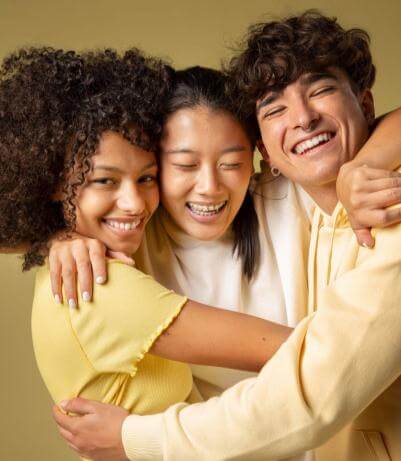 Images reveal large amounts of data, so remember: use an image instead of a long text. Your audience will appreciate it
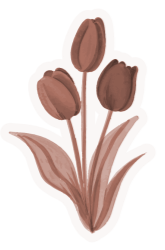 Desktop software
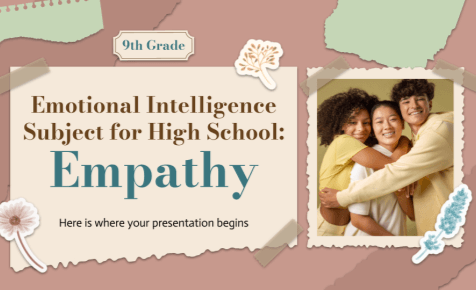 You can replace the image on the screen with your own work. Just right-click on it and select “Replace image”
Tablet app
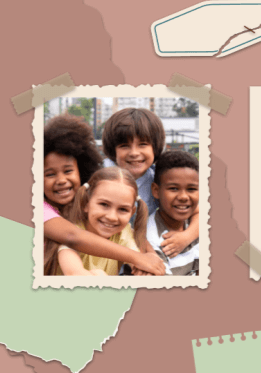 You can replace the image on the screen with your own work. Just right-click on it and select “Replace image”
Mobile app
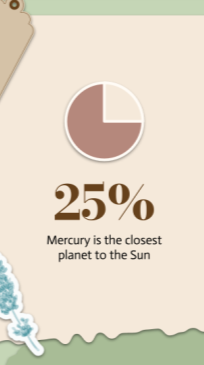 You can replace the image on the screen with your own work. Just right-click on it and select “Replace image”
Our team
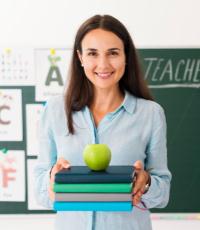 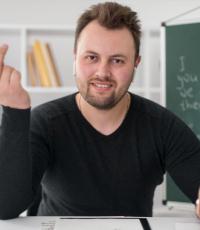 Jenna Doe
John Jimmy
Here you can talk a bit about this person
Here you can talk a bit about this person
Thanks!
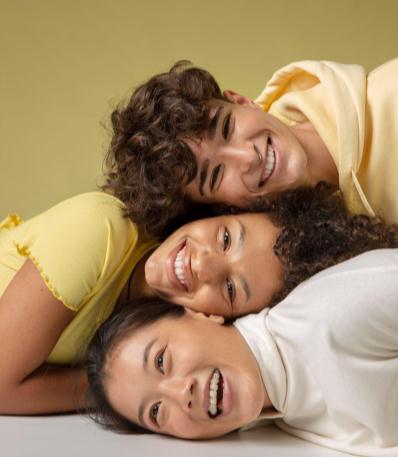 Do you have any questions?
youremail@freepik.com 
+91  620 421 838 
yourcompany.com
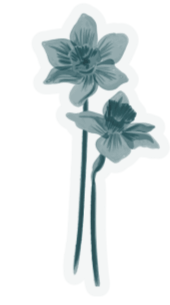 Alternative resources
Here’s an assortment of alternatives resources within the same style of this template